2030
简约墨迹中国风PPT模板
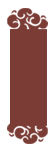 中国风
Work report/plan/reporting on activities New Year
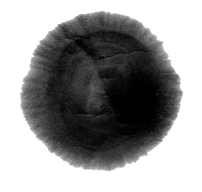 目录
CONTENTS
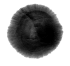 1年度概述
4明年计划
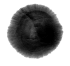 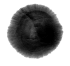 3工作总结
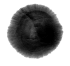 2项目成果
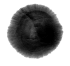 【一】年度概述
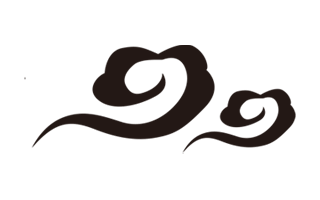 标题文字内容
Click here to add Title
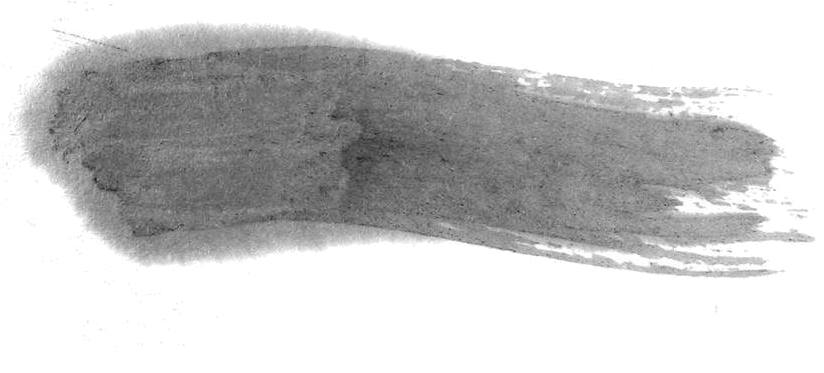 ① 单击此处添加文字
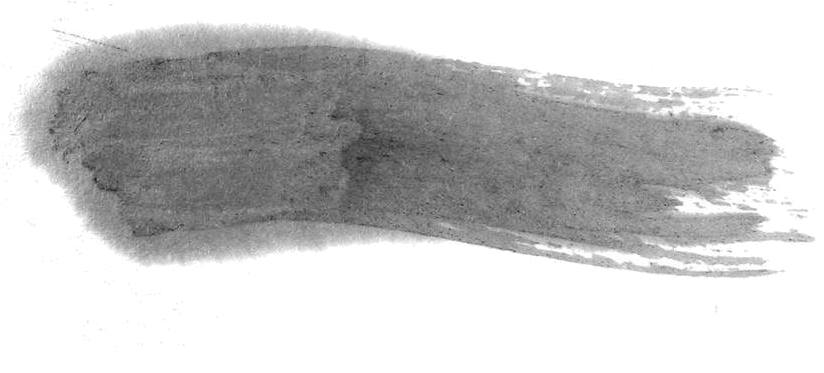 ② 单击此处添加文字
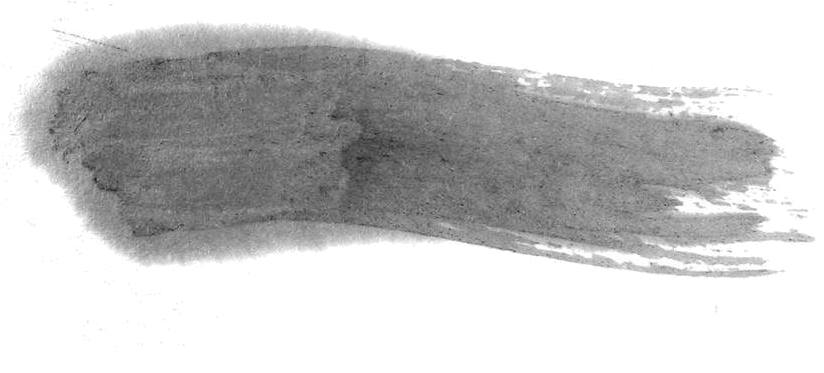 ③ 单击此处添加文字
标题文字

点击在此输入文字，点击在此输入文字，点击在此输入文字
点击添加文字
点击添加文字
点击添加文字
点击添加文字
标题文字内容
Click here to add Title
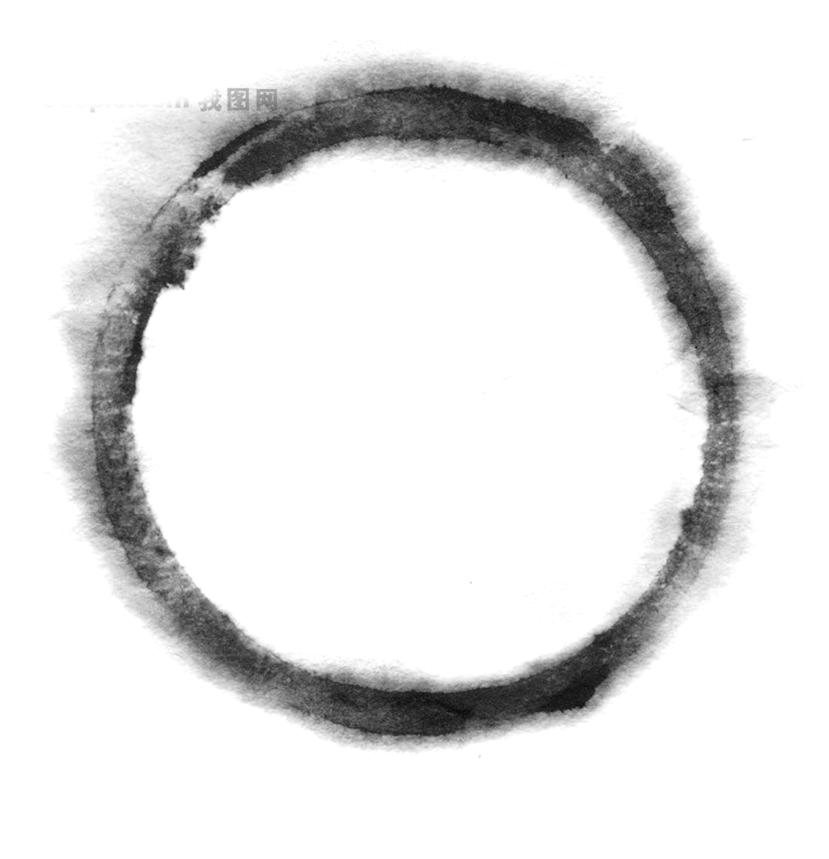 点击此处
添加字
标题文字内容
Click here to add Title
在此添加您的文字在此添加您的文字在此添加您的文字在此添加您的文字
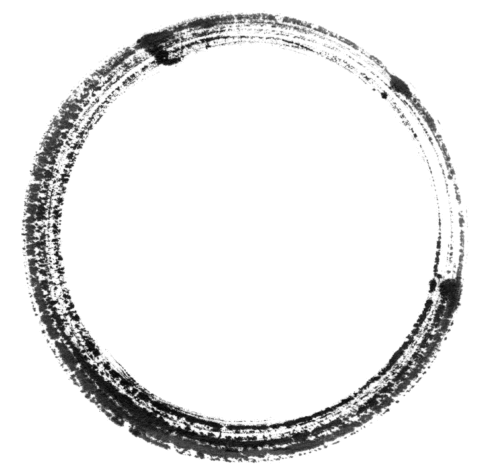 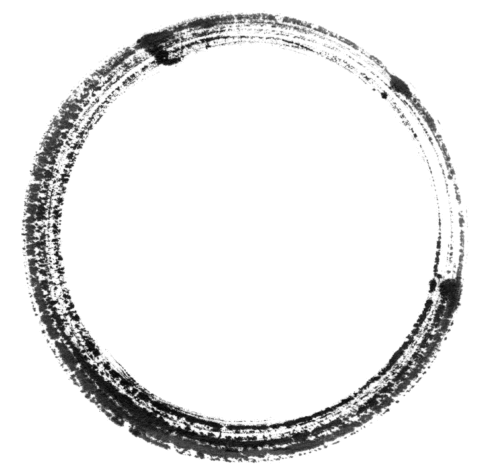 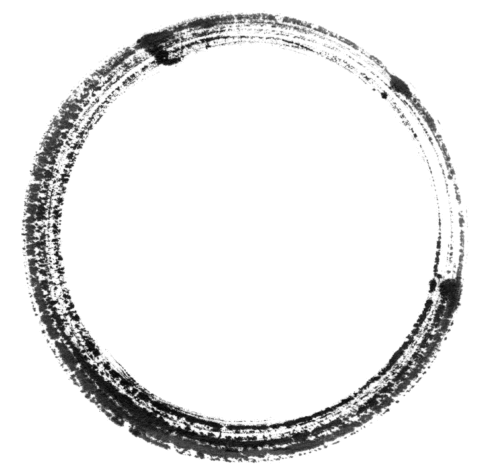 文本
文本
文本
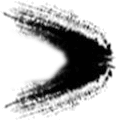 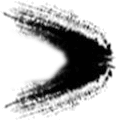 点击添加文字
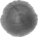 标题文字内容
Click here to add Title
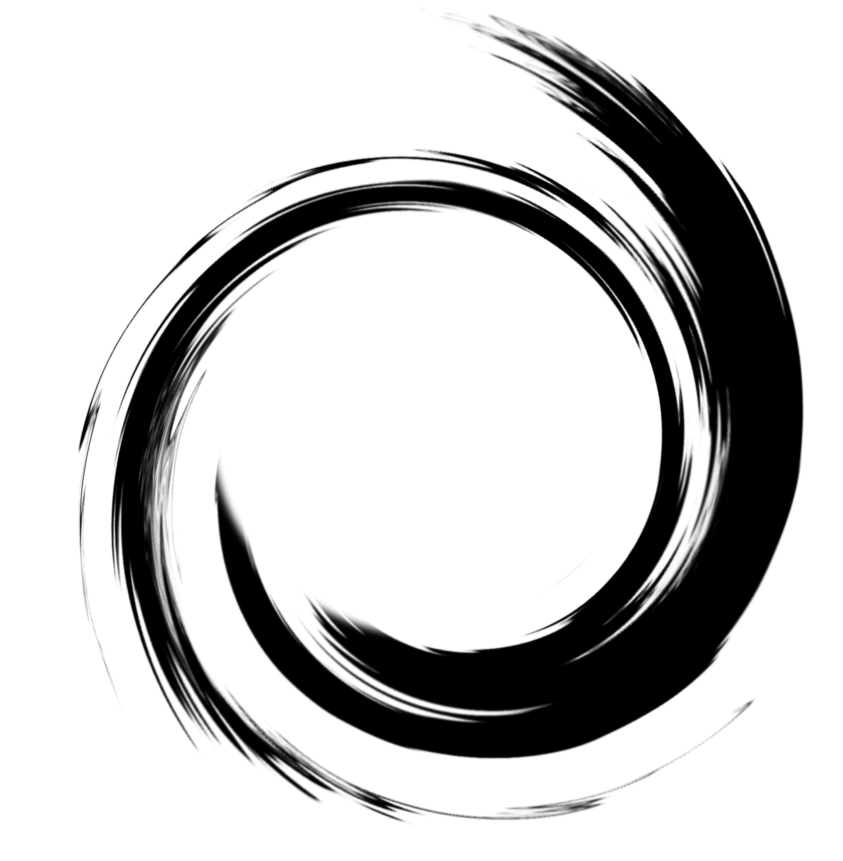 单击此处
添加文字
点击添加文字
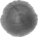 标题文字内容
Click here to add Title
单击此处添加标题
单击此处添加文本，单击此处添加文本，单击此处添加文本，单击此处添加文本，单击此处添加文本。
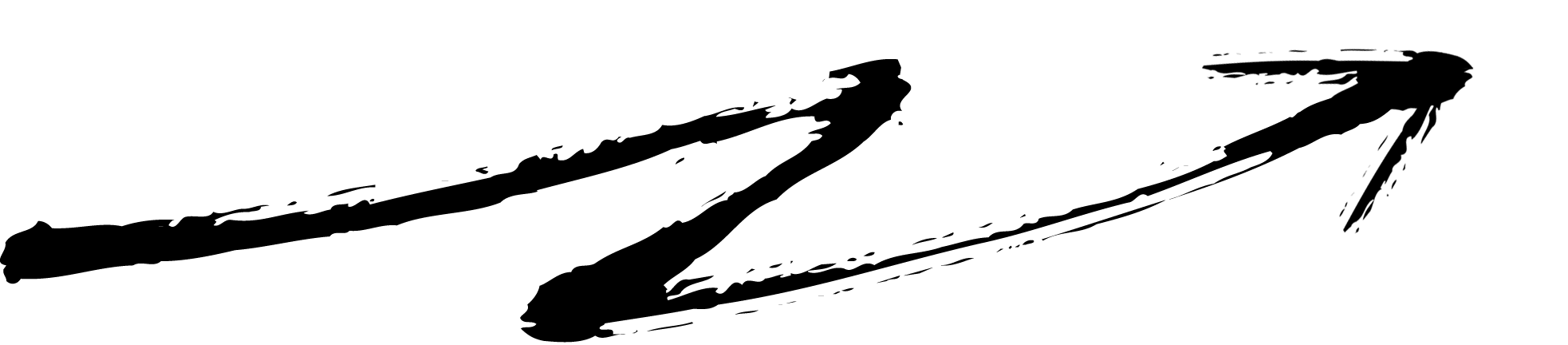 标题文字内容
Click here to add Title
欧洲
北美洲
亚洲
非洲
南美洲
大洋洲
标题文字内容
Click here to add Title
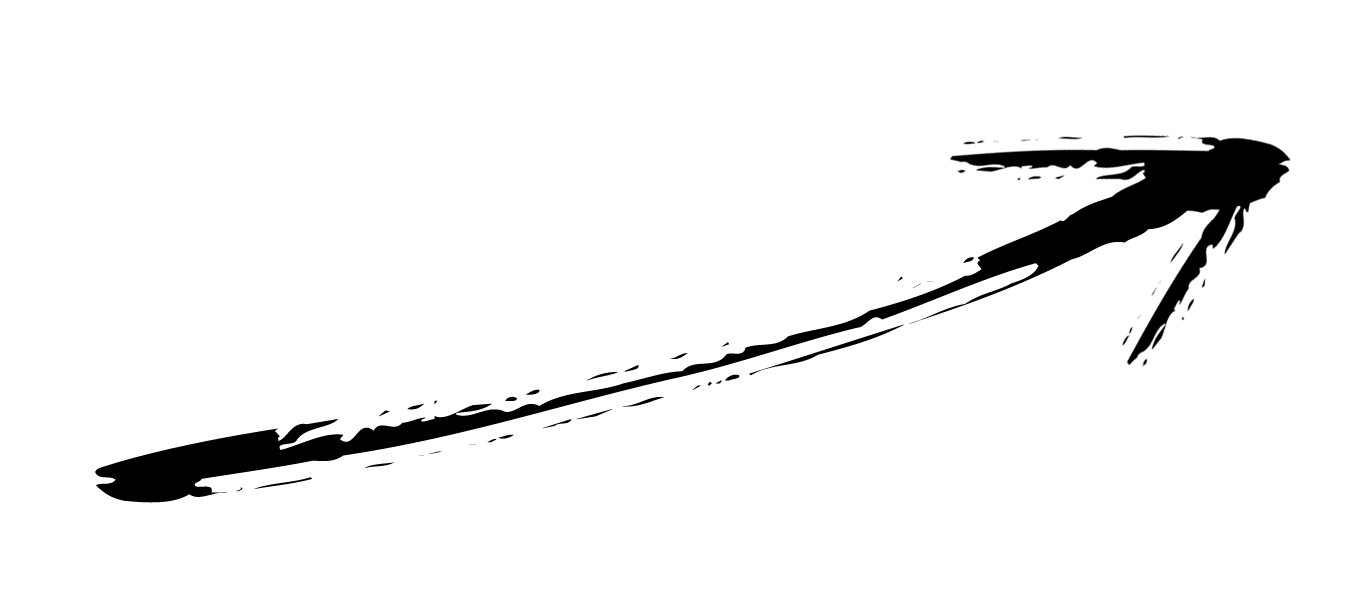 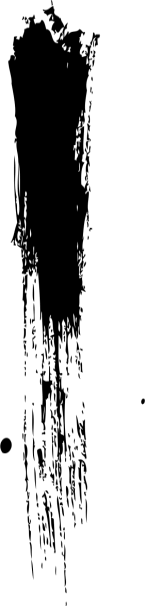 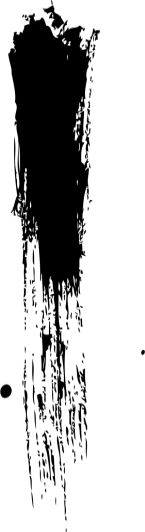 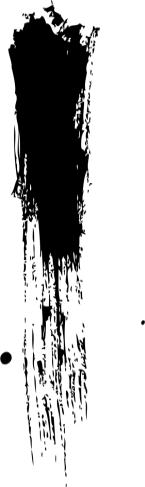 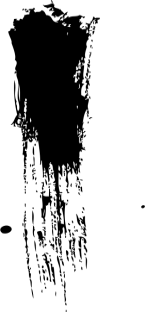 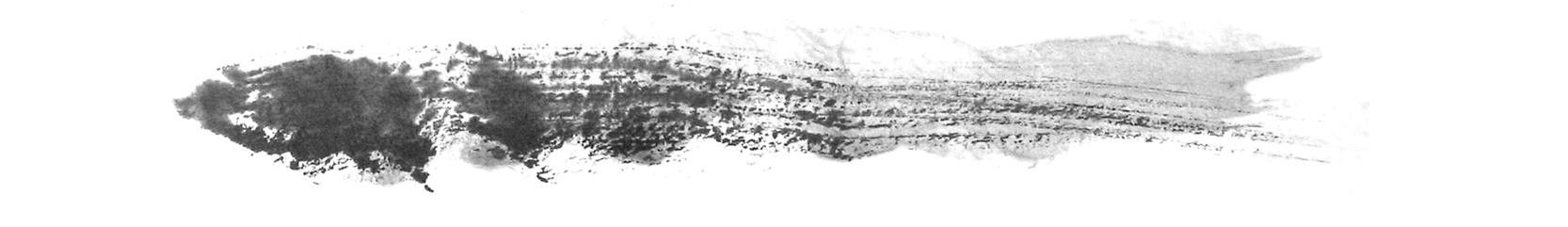 添加标题
2017
2018
2020
2030
【二】项目成果
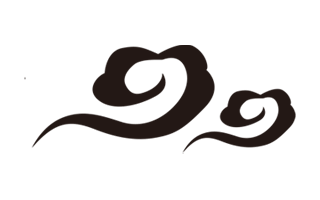 标题文字内容
Click here to add Title
1. 点击添加文字                                   1
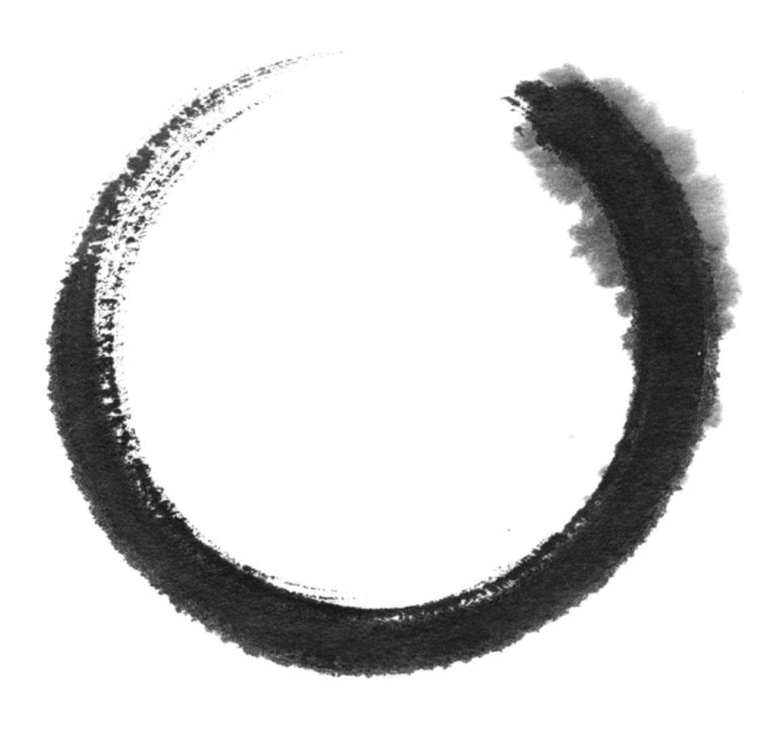 2.点击添加文字                                   1
点击此处
添加字
3.点击添加文字                                   1
4.点击添加文字                                   1
5.点击添加文字                                   1
标题文字内容
Click here to add Title
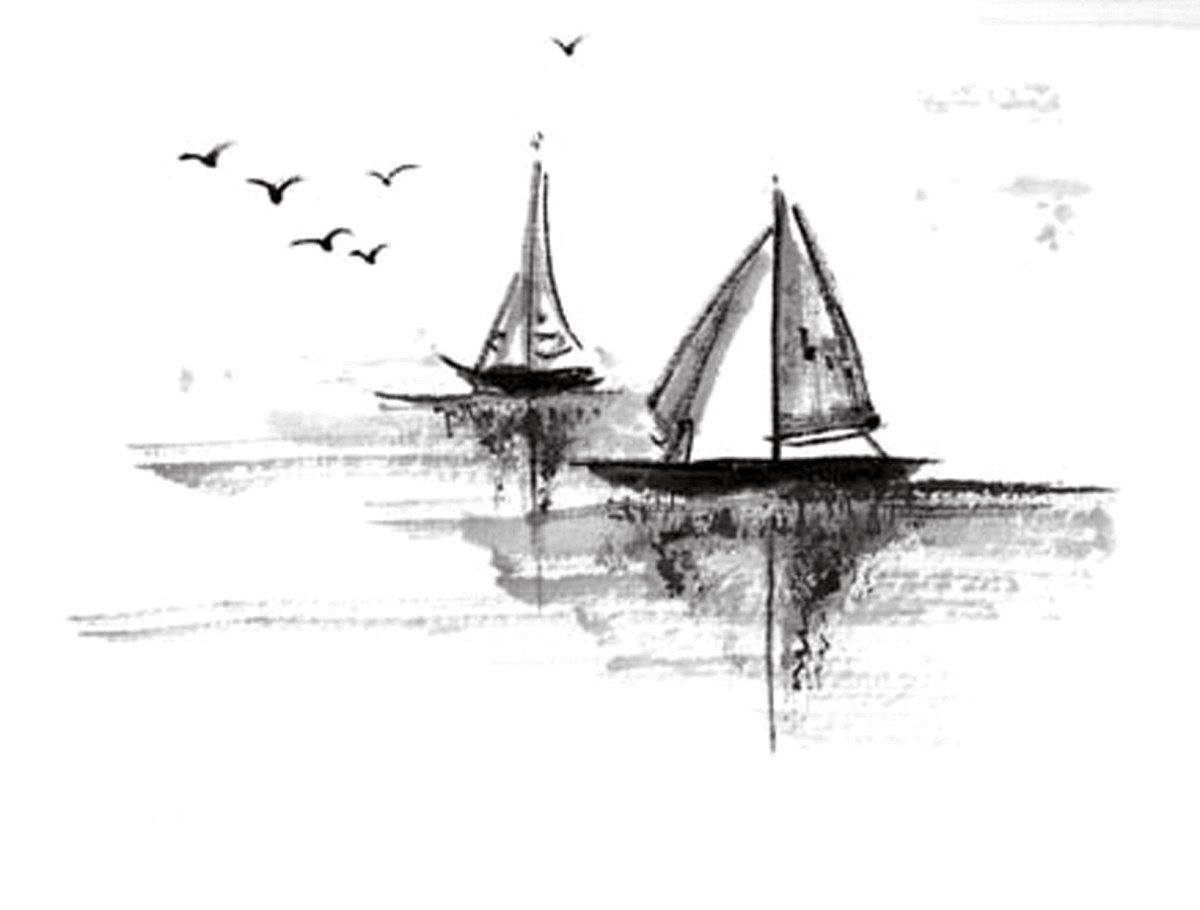 ① 单击此处添加文字内容
② 单击此处添加文字内容
③ 单击此处添加文字内容
标题文字内容
Click here to add Title
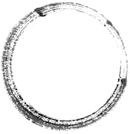 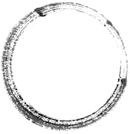 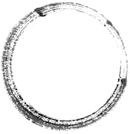 点击输入文字
点击输入文字
点击输入文字
点击输入文字
点击输入文字
点击输入文字
点击输入文字
点击输入文字
点击输入文字
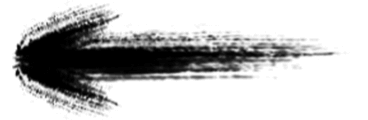 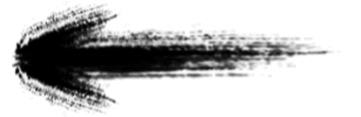 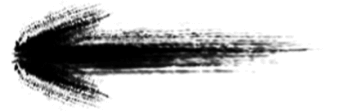 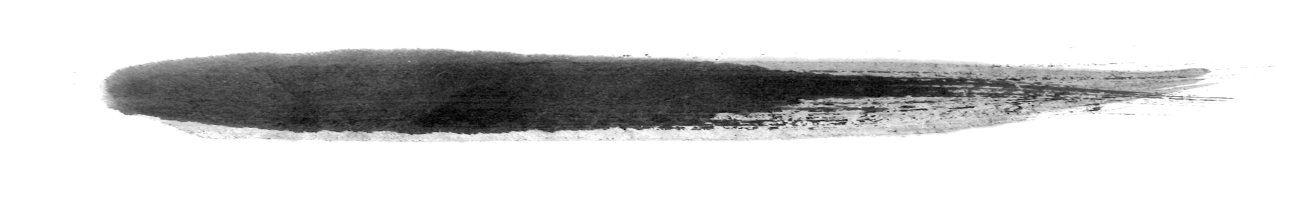 点击此处添加字
标题文字内容
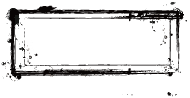 Click here to add Title
添加标题
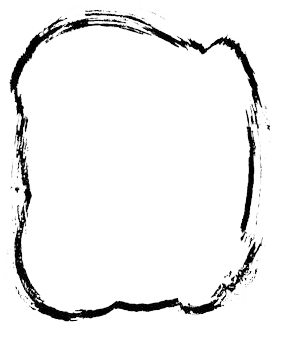 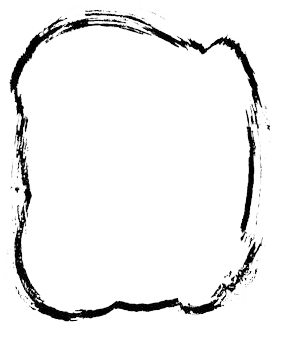 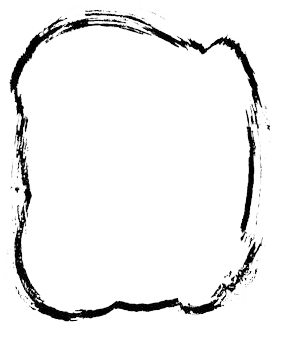 这里输入文本信息这里输入文本信息
这里输入文本信息这里输入文本信息
这里输入文本信息这里输入文本信息
标题文字内容
Click here to add Title
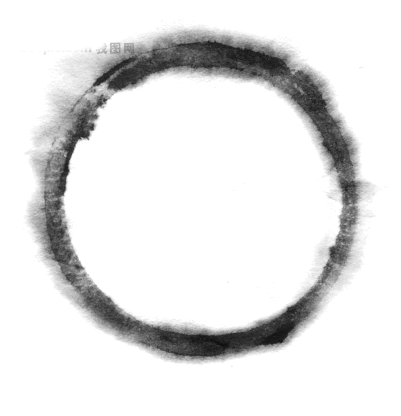 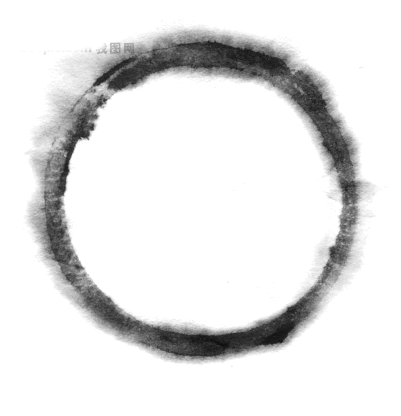 2030
2017
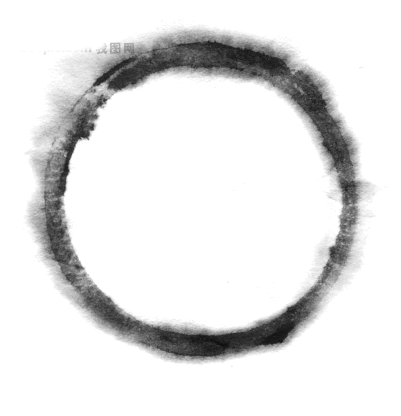 添加文字内容
添加文字内容
添加文字内容
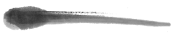 添加文字内容
添加文字内容
添加文字内容
2020
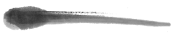 添加文字内容
添加文字内容
添加文字内容
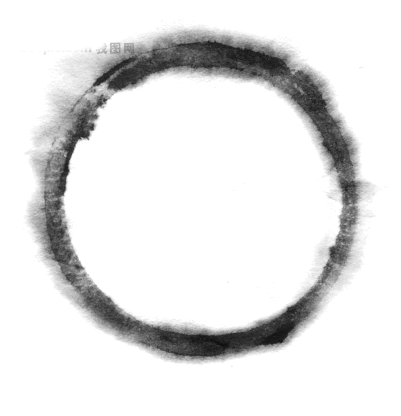 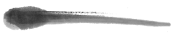 2018
添加文字内容
添加文字内容
添加文字内容
标题文字内容
Click here to add Title
这里输入文本这里输入文本
这里输入文本这里输入文本
这里输入文本这里输入文本
这里输入文本这里输入文本
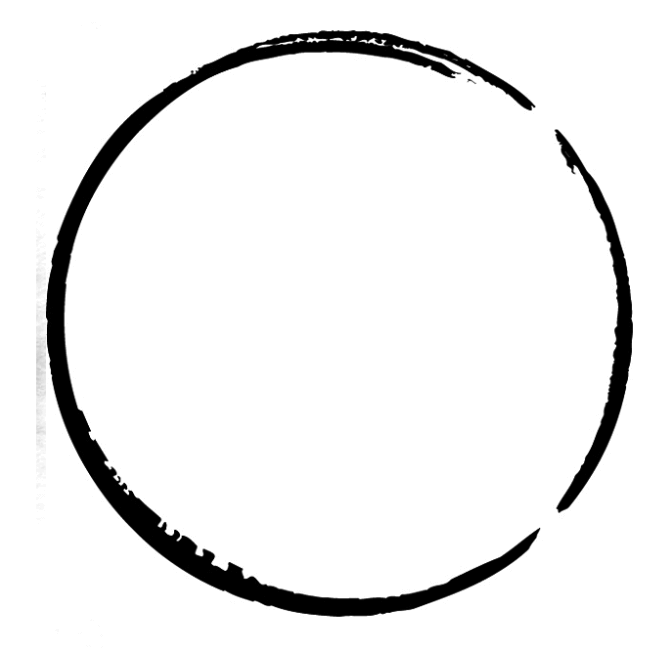 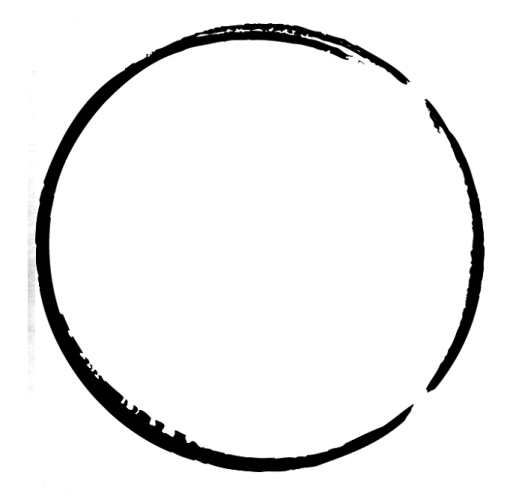 这里输入文本这里输入文本
这里输入文本这里输入文本
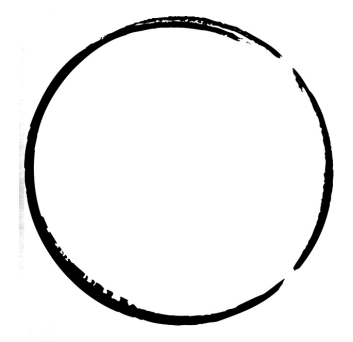 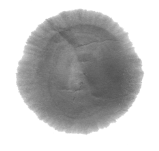 这里输入文本这里输入文本
这里输入文本这里输入文本
标题文字内容
Click here to add Title
单击添加文字
单击此处添加文字
单击此处添加文字
单击添加文字
单击此处添加文字
单击此处添加文字
单击添加文字
单击此处添加文字
单击此处添加文字
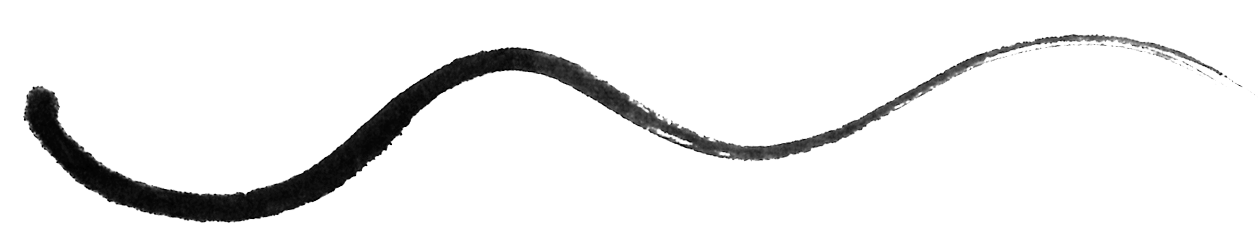 单击添加文字
单击此处添加文字
单击此处添加文字
单击添加文字
单击此处添加文字
单击添加文字
单击此处添加文字
标题文字内容
Click here to add Title
内容
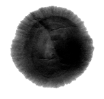 4
单击此处添加
段落文字内容
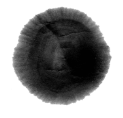 3
单击此处添加
段落文字内容
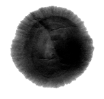 2
单击此处添加
段落文字内容
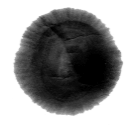 1
2017
2018
2020
2030
【三】工作总结
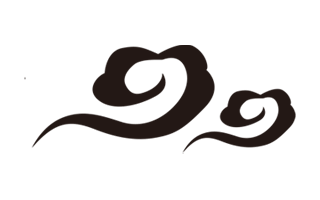 标题文字内容
Click here to add Title
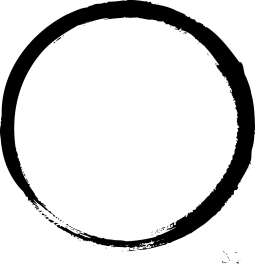 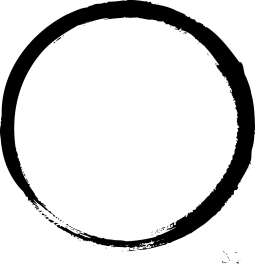 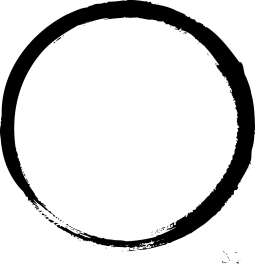 1
2
3
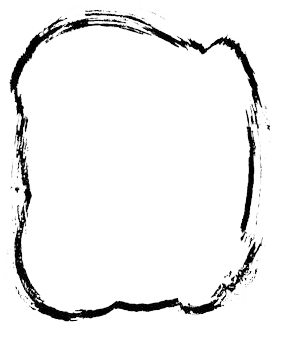 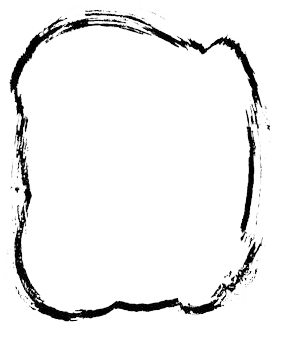 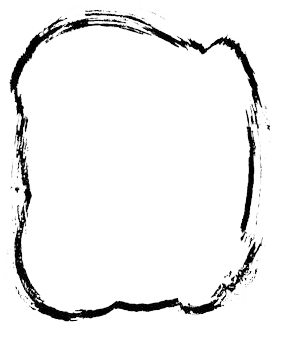 这里输入文本这里输入文本
这里输入文本这里输入文本
这里输入文本这里输入文本
这里输入文本这里输入文本
这里输入文本这里输入文本
这里输入文本这里输入文本
标题文字内容
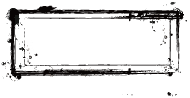 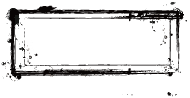 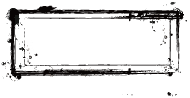 Click here to add Title
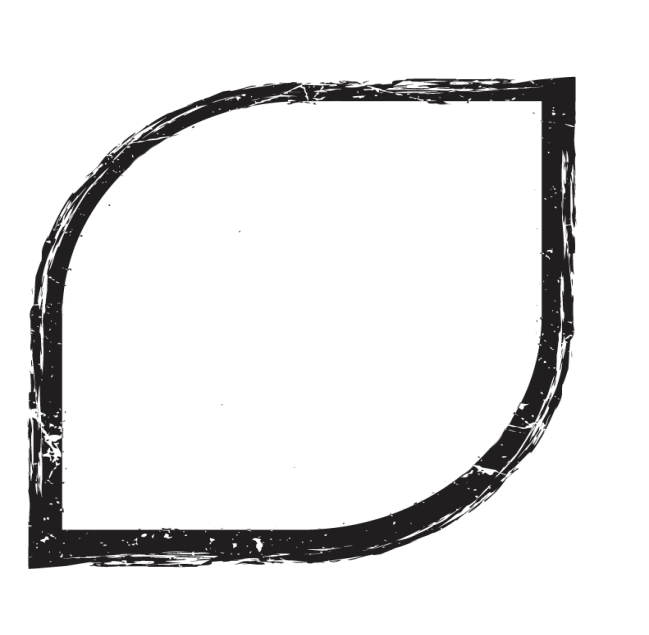 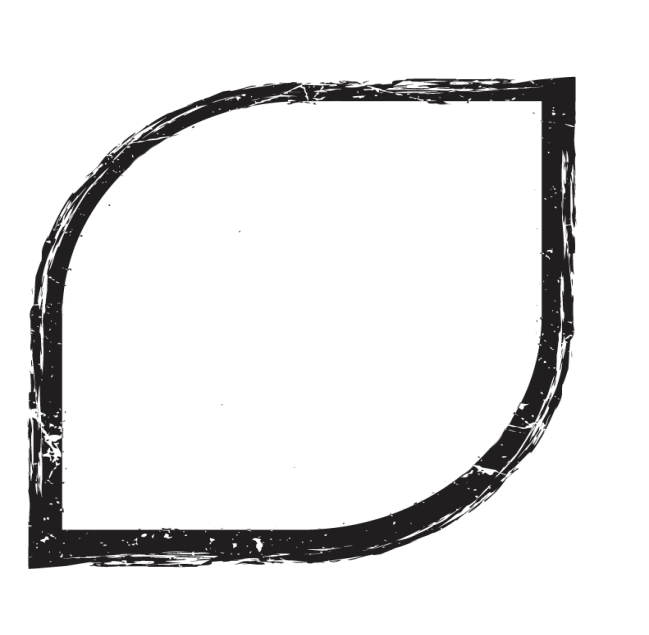 添加标题
添加标题
添加标题
此处添加文字
此处添加文字
点击此处添加您要的内容文字点击此处添加您要的内容文字点击此处添加您要的内容文字
点击此处添加您要的内容文字点击此处添加您要的内容文字点击此处添加您要的内容文字
点击此处添加您要的内容文字
点击此处添加您要的内容文字
点击此处添加您要的内容文字
点击此处添加您要的内容文字
点击此处添加您要的内容文字
点击此处添加您要的内容文字
标题文字内容
Click here to add Title
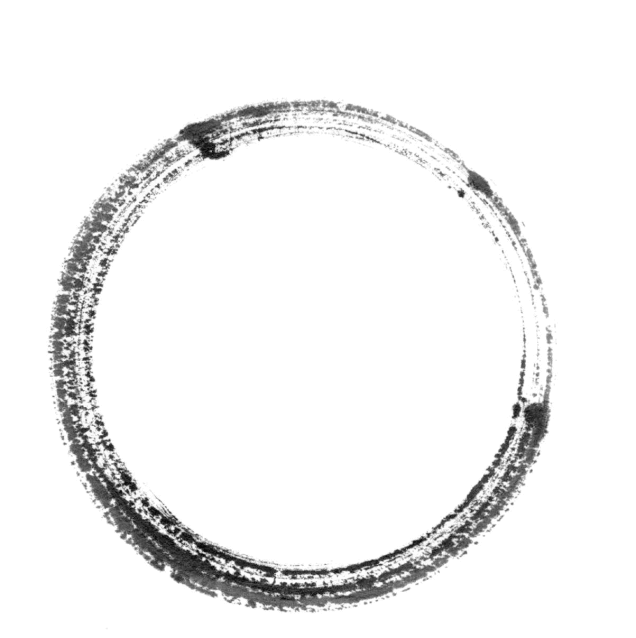 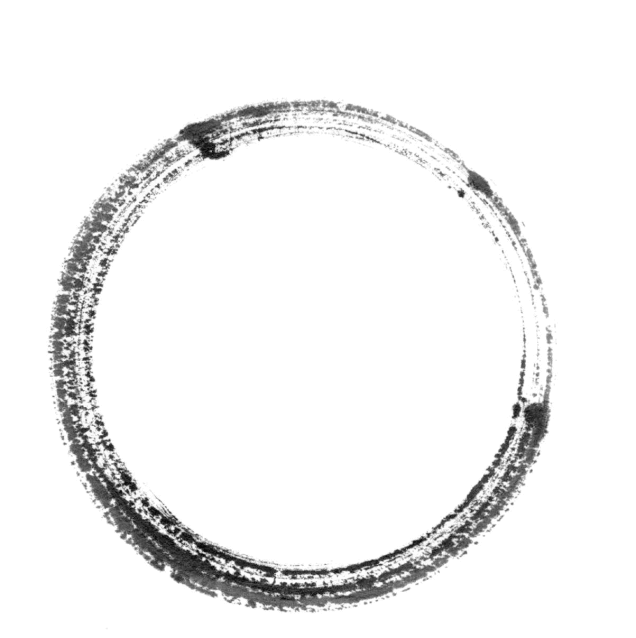 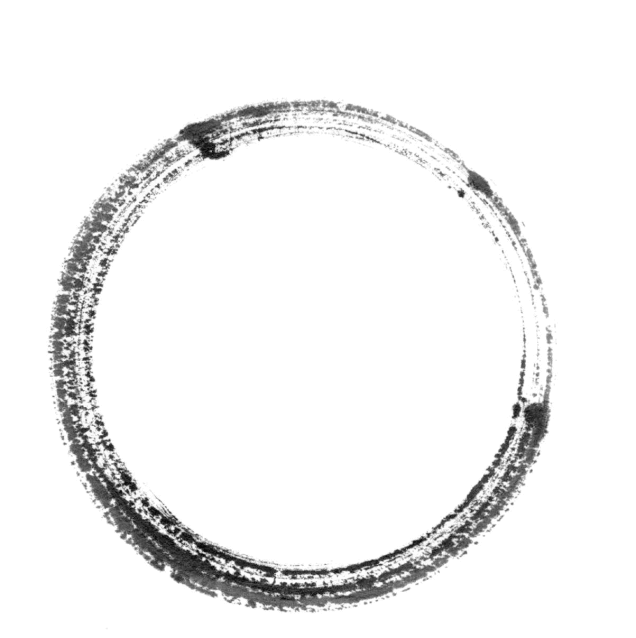 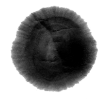 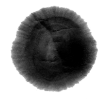 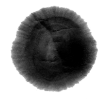 1
2
3
点击此处添加您要的内容文字点击此处添加您要的内容文字
点击此处添加您要的内容文字点击此处添加您要的内容文字
点击此处添加您要的内容文字点击此处添加您要的内容文字
点击添加文字点击添加文字点击添加文字点击添加文字点击添加文字点击添加文字点击添加
点击添加文字点击添加文字点击添加文字点击添加文字点击添加文字点击添加文字点击添加
点击添加文字点击添加文字点击添加文字点击添加文字点击添加文字点击添加文字点击添加
标题文字内容
Click here to add Title
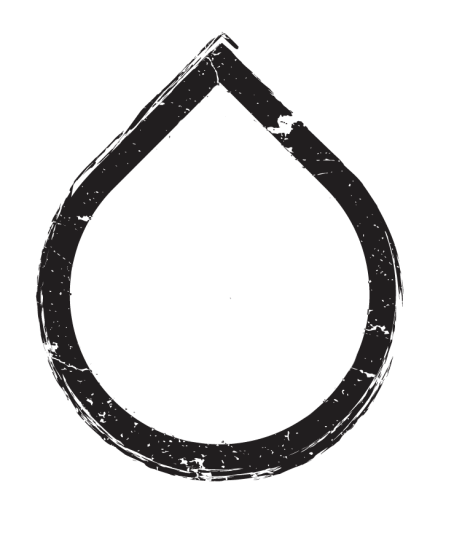 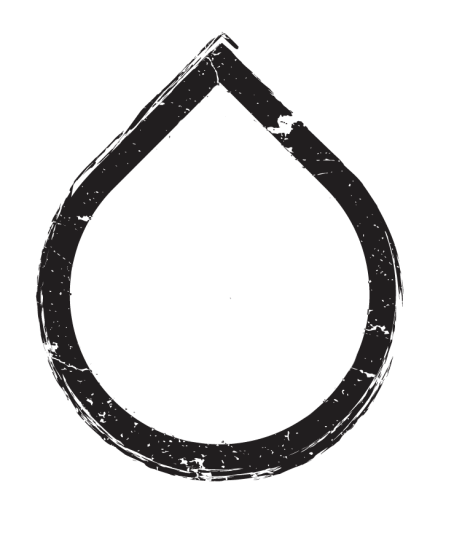 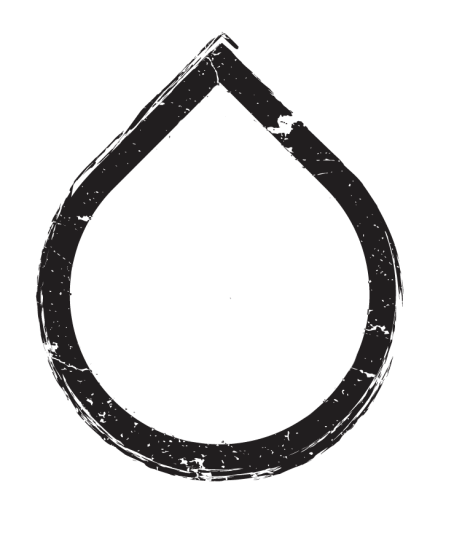 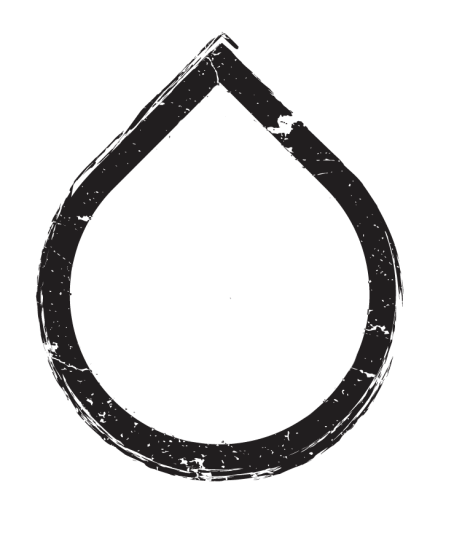 点击添加文本
点击添加文本
点击添加文本
点击添加文本
添加文本
添加文本
添加文本
添加文本
添加文本
添加文本
添加文本
添加文本
添加文本
添加文本
添加文本
添加文本
标题文字内容
Click here to add Title
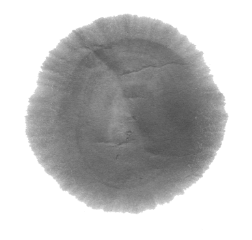 点击添加主题
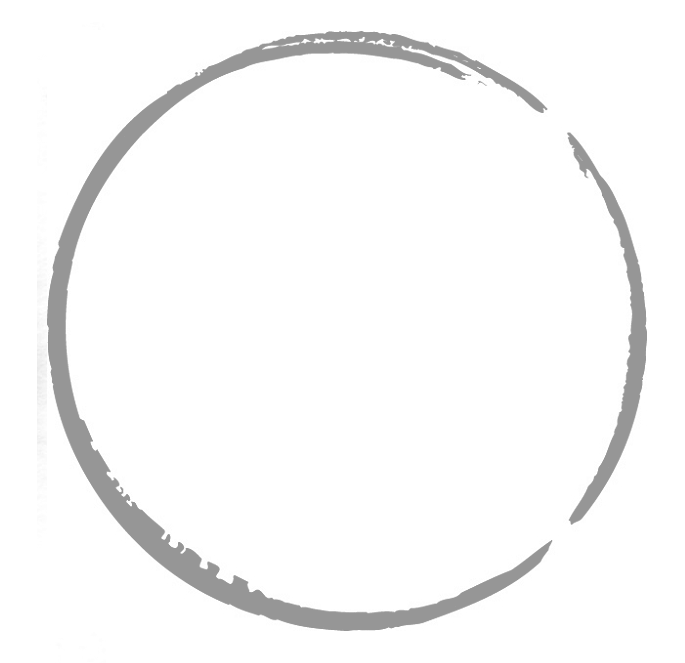 单击此处添加文字内容
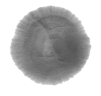 单击此处添加文字内容
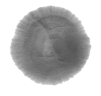 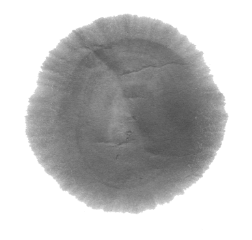 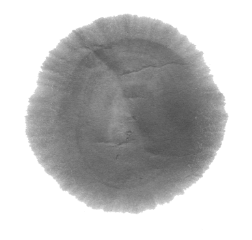 点击添加主题
点击添加主题
单击此处添加文字内容
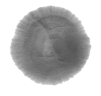 标题文字内容
Click here to add Title
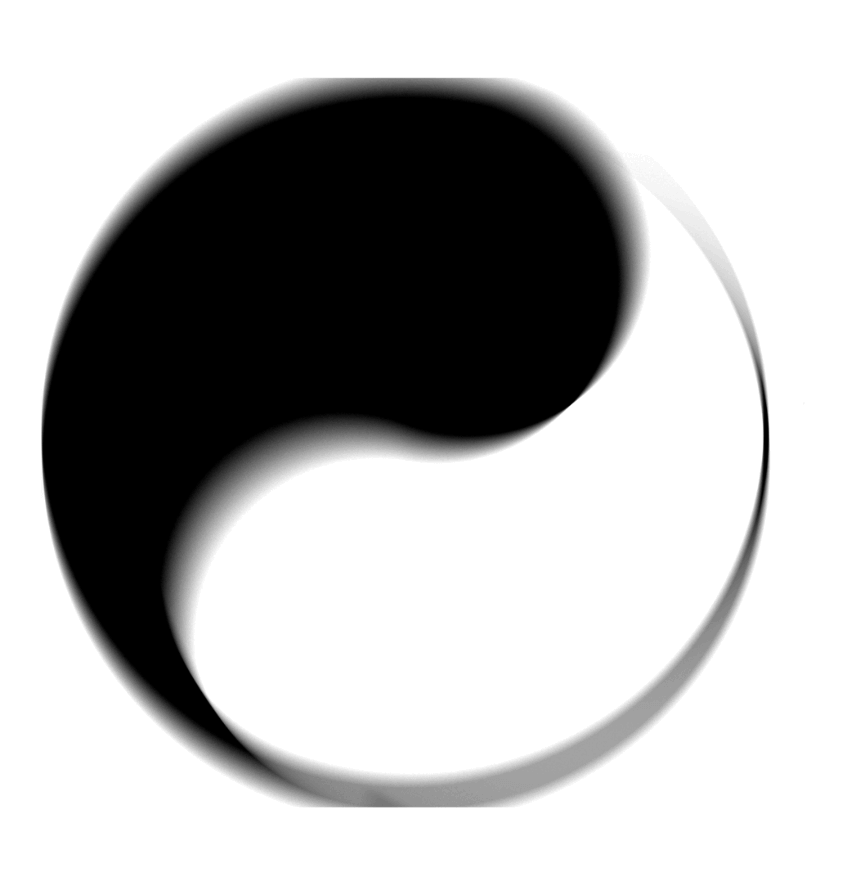 这里输入文本这里输入文本
这里输入文本这里输入文本
这里输入文本这里输入文本
这里输入文本这里输入文本
文字标题内容
请输入相关内容请输入相关内容请输入相关内容相关内容请输入相关内容
标题文字内容
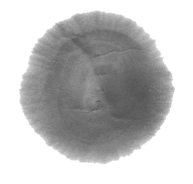 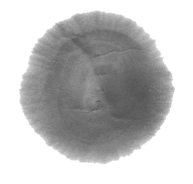 Click here to add Title
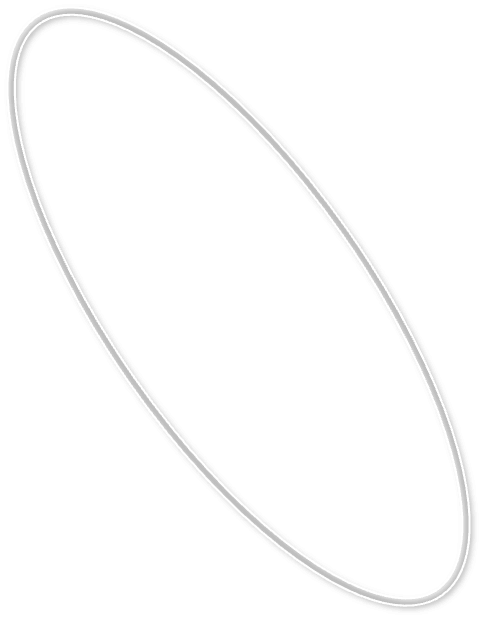 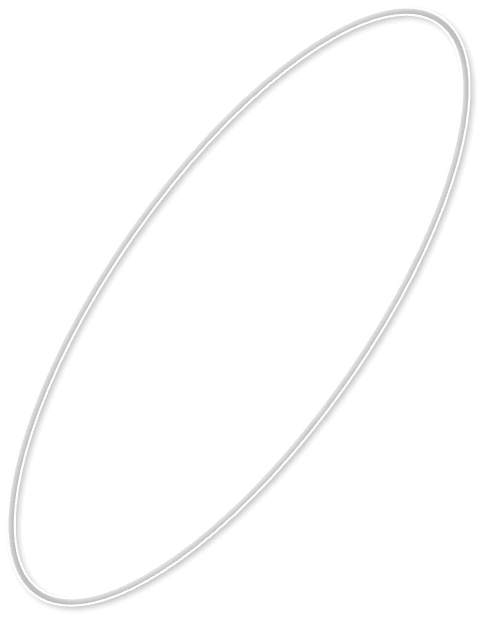 文字标题内容
文字标题内容
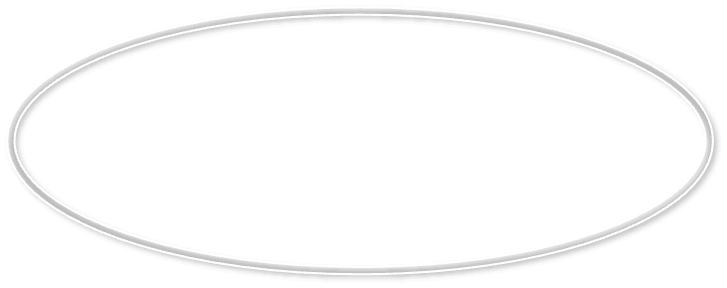 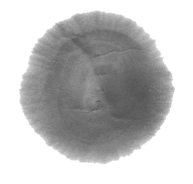 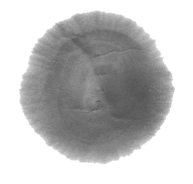 文字标题内容
文字标题内容
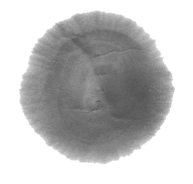 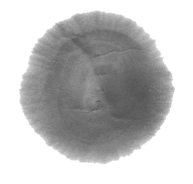 文字标题内容
文字标题内容
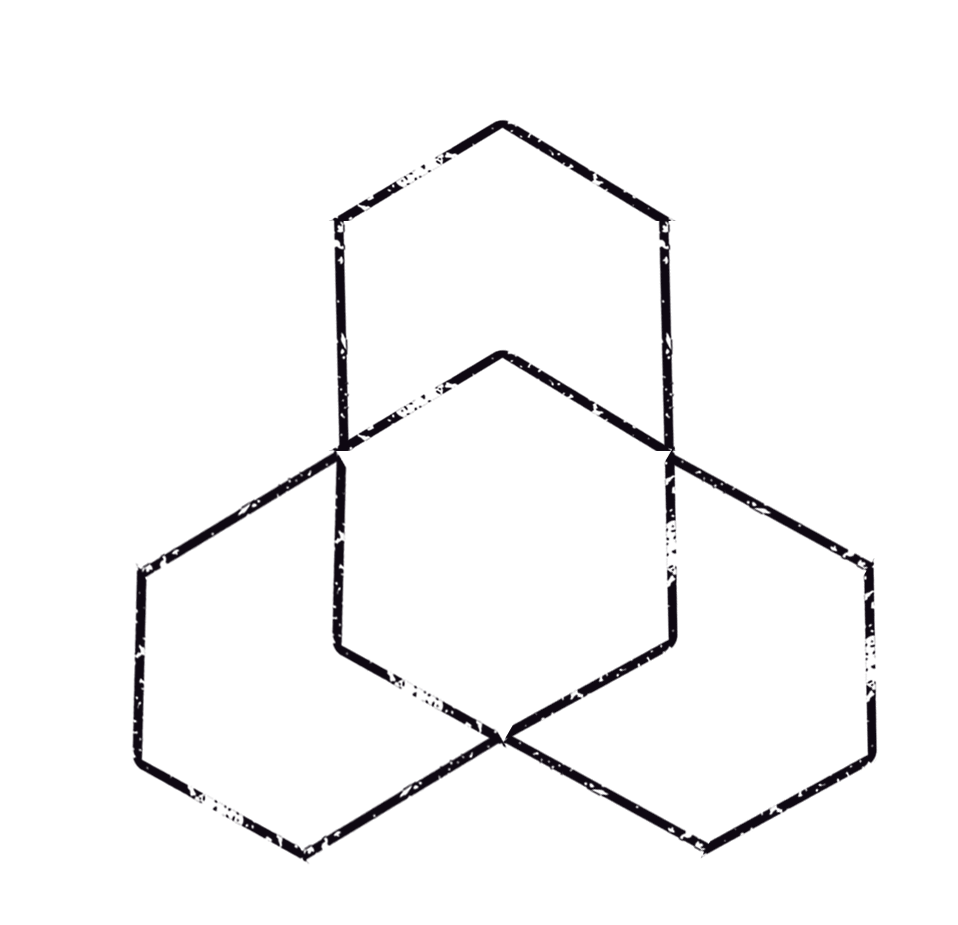 标题文字内容
Click here to add Title
点击输入文本

点击输入文字
点击输入文字
点击输入文字
点击输入文字
点击输入文本

点击输入文字
点击输入文字
点击输入文字
填加标题
点击输入文本

点击输入文字
点击输入文字
点击输入文字
点击输入文字
点击输入文字
【四】明年计划
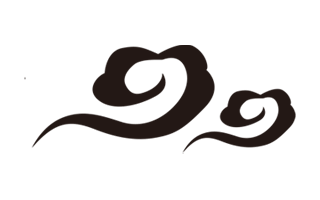 标题文字内容
Click here to add Title
单击填加标题

点击添加文本点击添加文本

点击添加文本点击添加文本

点击添加文本点击添加文本
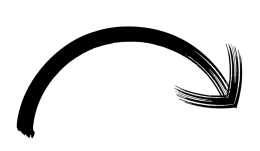 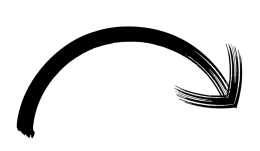 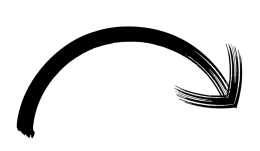 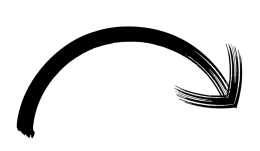 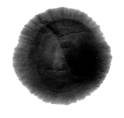 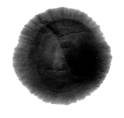 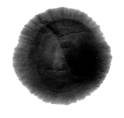 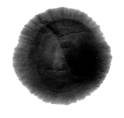 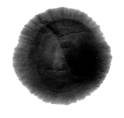 单击填加标题
点击添加文本点击添加文本

单击填加标题
点击添加文本点击添加文本
填加
标题
填加
标题
填加
标题
填加
标题
填加
标题
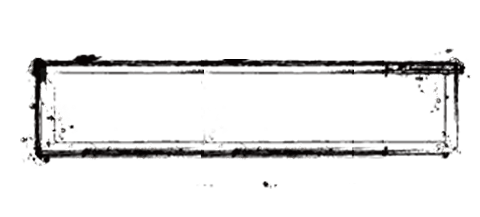 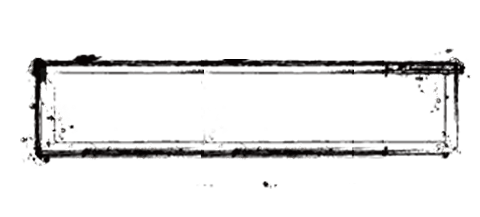 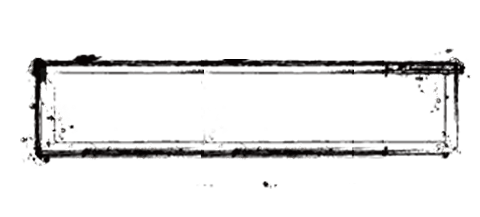 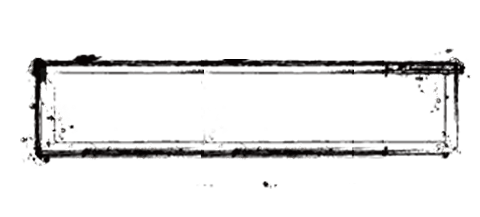 单击添加标题文字
单击添加标题文字
单击添加标题文字
单击添加标题文字
标题文字内容
Click here to add Title
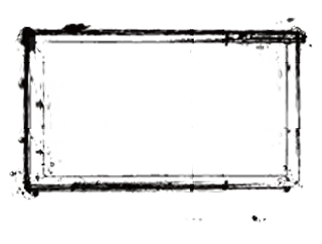 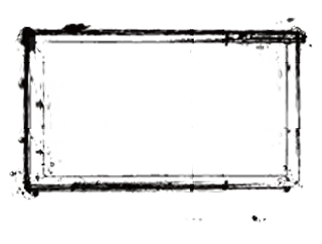 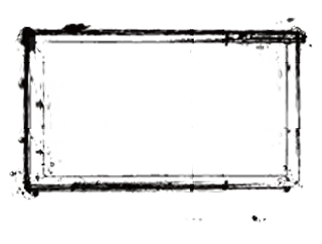 单击此处添加段落文字内容
单击此处添加段落文字内容
单击此处添加段落文字内容
单击此处添加段落文字内容
单击此处添加段落文字内容
单击此处添加段落文字内容
标题文字内容
Click here to add Title
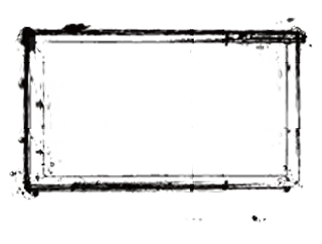 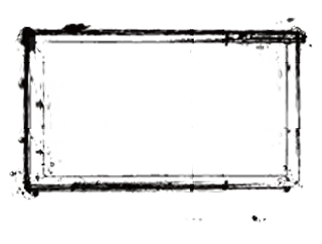 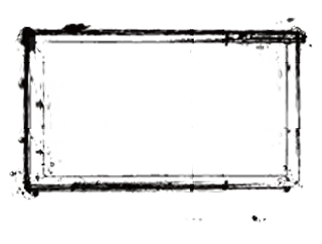 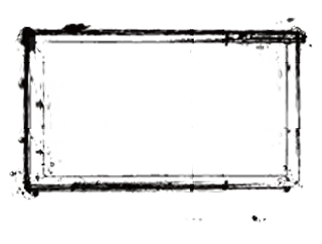 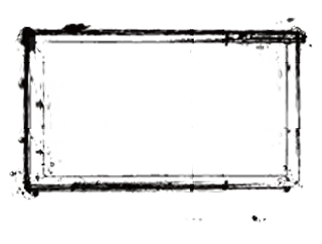 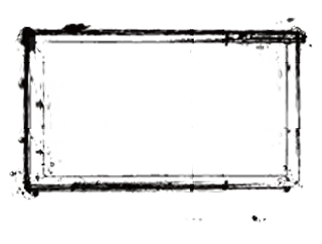 点击添加文本
点击添加文本
点击添加文本
点击添加文本
点击添加文本
点击添加文本
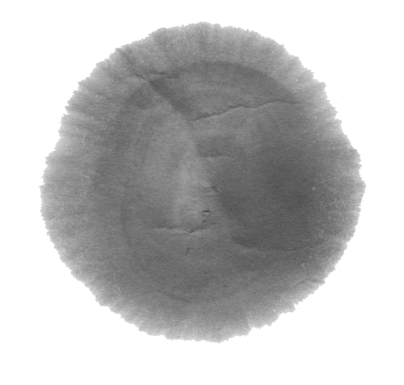 点击输入文字
点击输入文字
点击输入文字
标题文字内容
Click here to add Title
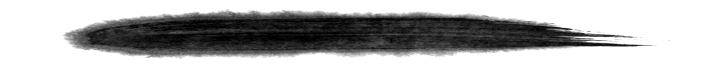 北京
点击添加文本
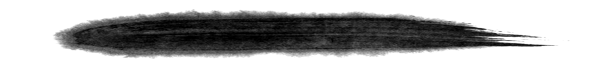 天津
点击添加文本
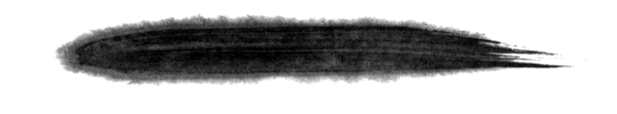 上海
点击添加文本
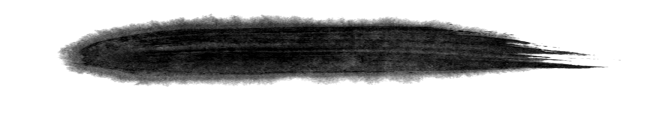 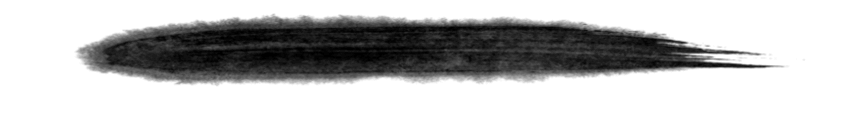 广州
点击添加文本
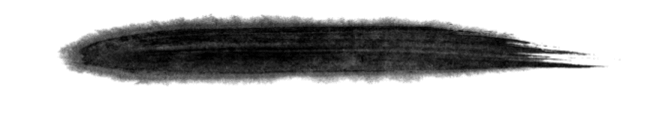 重庆
点击添加文本
标题文字内容
Click here to add Title
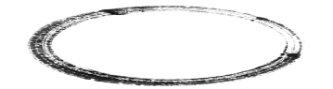 此处添加标题内容
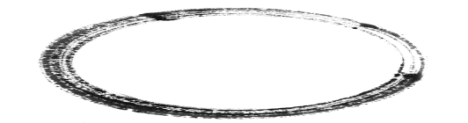 此处添加标题内容
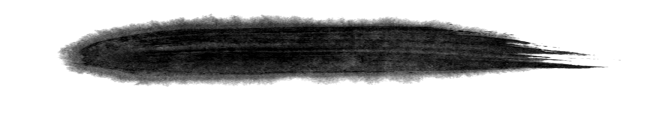 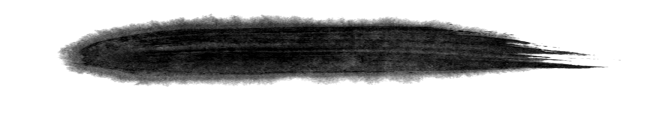 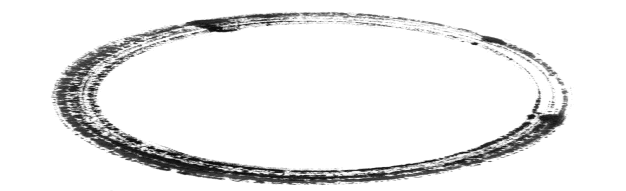 此处添加标题内容
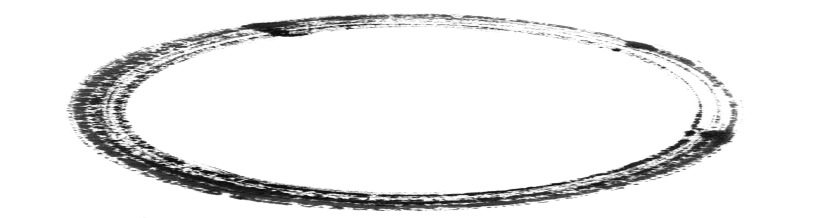 此处添加标题内容
标题文字内容
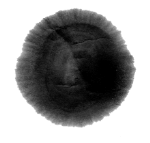 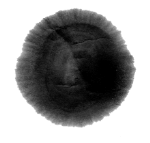 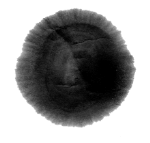 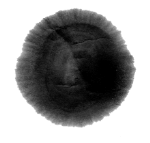 Click here to add Title
点击添
加主题
点击添
加主题
点击添
加主题
点击添
加主题
这里输入文本这里输入文本
这里输入文本这里输入文本
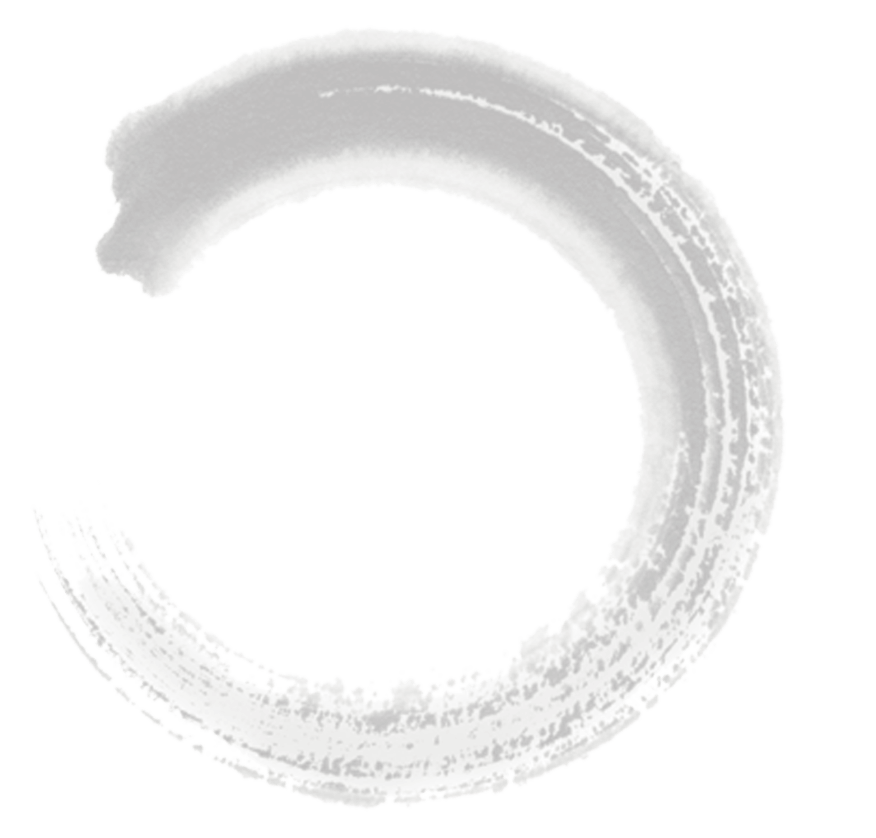 这里输入文本这里输入
                                  这里输入文本这里输入
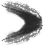 这里输入文本这里
这里输入文本这里
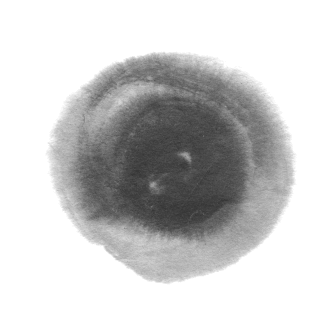 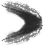 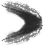 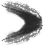 这里输入文本这里输入文本
                                  这里输入文本这里输入文本
标题文字内容
Click here to add Title
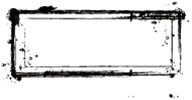 第四步
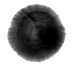 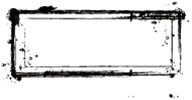 第三步
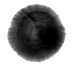 在此添加标题或目录索引
 在此添加标题或目录索引
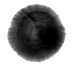 在此添加标题或目录索引
 在此添加标题或目录索引
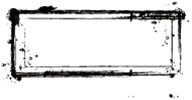 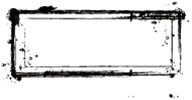 第一步
第二步
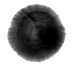 在此添加标题或目录索引
 在此添加标题或目录索引
标题文字内容
Click here to add Title
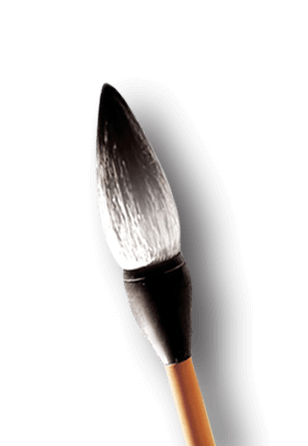 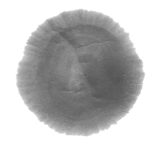 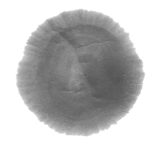 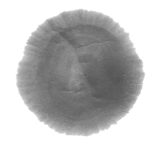 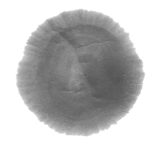 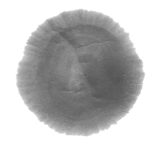 文本
文本
文本
文本
文本
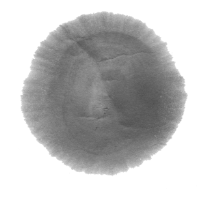 单击此处添加段落文字内容单击此处添加段落文字内容
单击此处添加段落文字内容单击此处添加段落文字内容
单击此处添加段落文字内容单击此处添加段落文字内容
双击添加
标题文字
2030
谢谢观看！
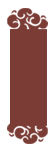 中国风
Work report/plan/reporting on activities New Year